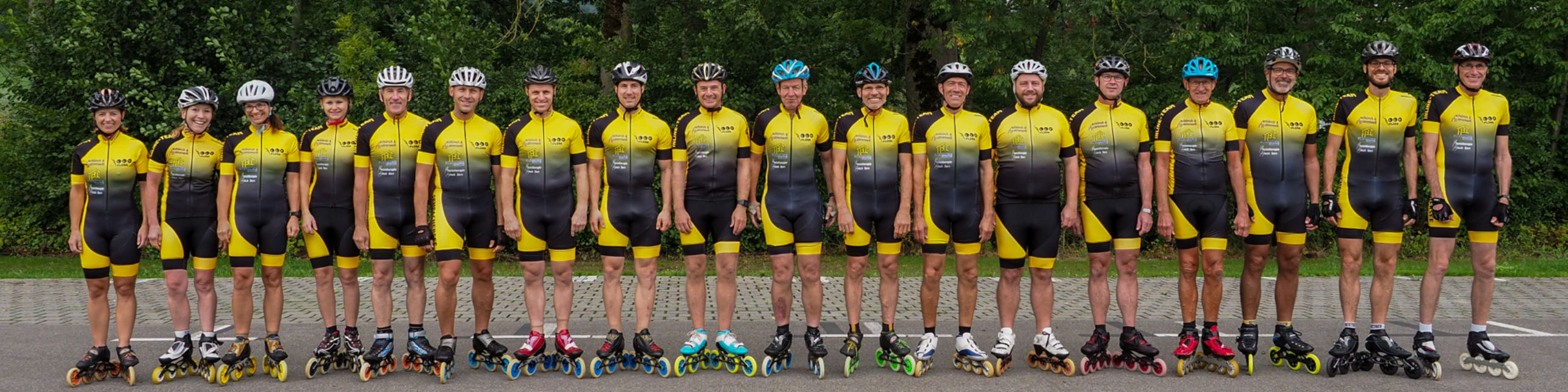 Inline Team LLV Flüss Sempachersee
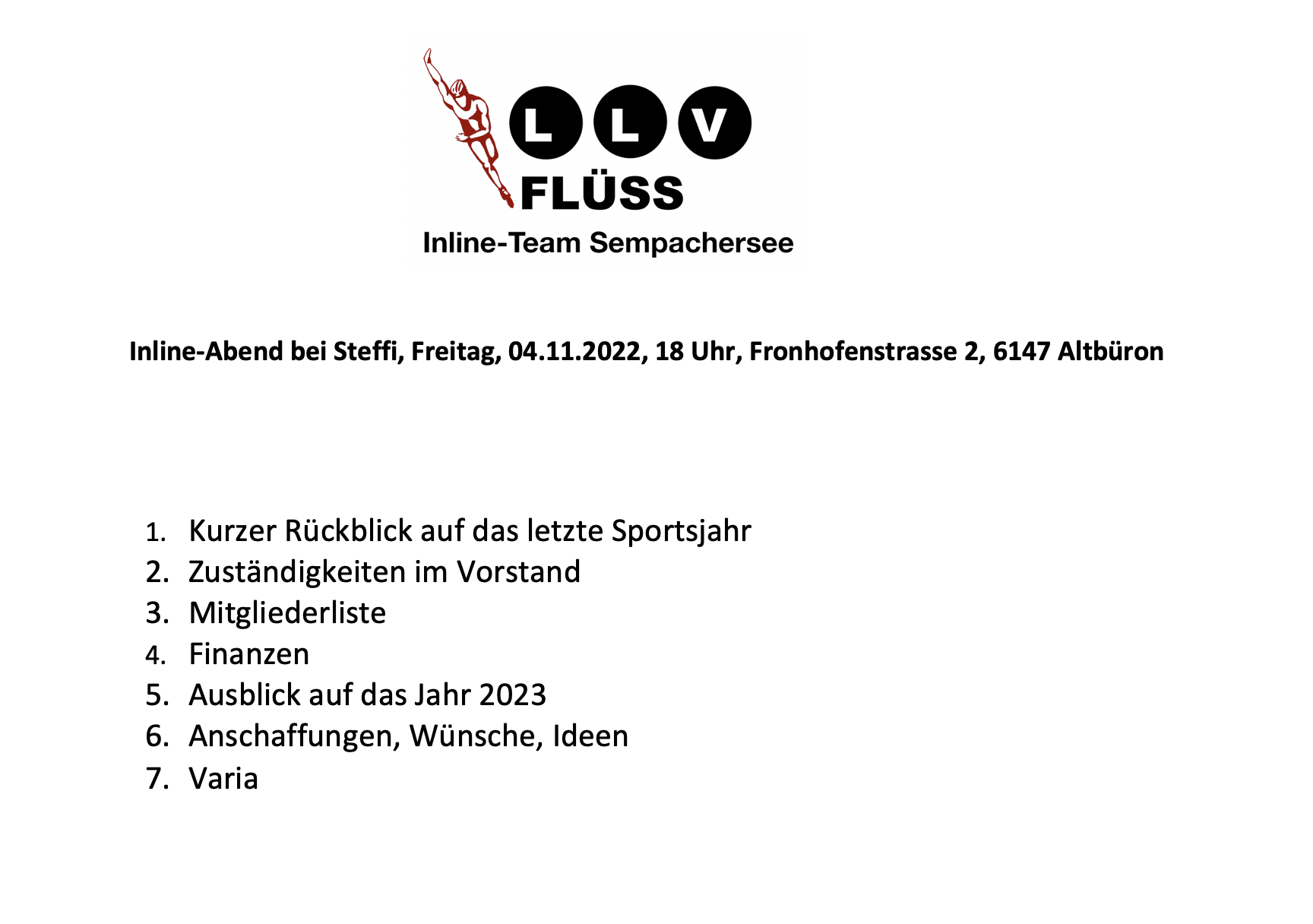 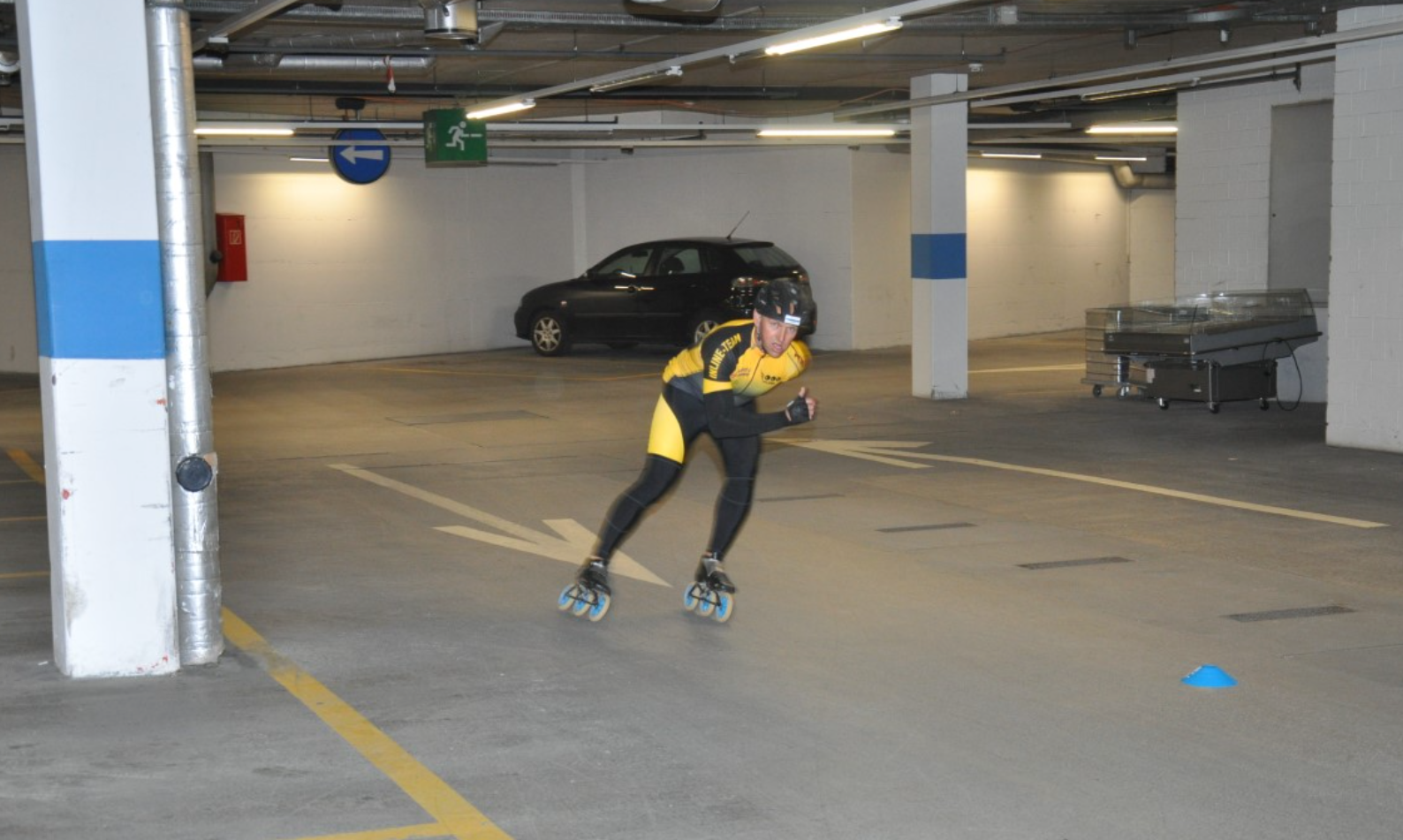 Wintertraining:

Tiefgarage der Migros Sursee (Technik und Kondition)
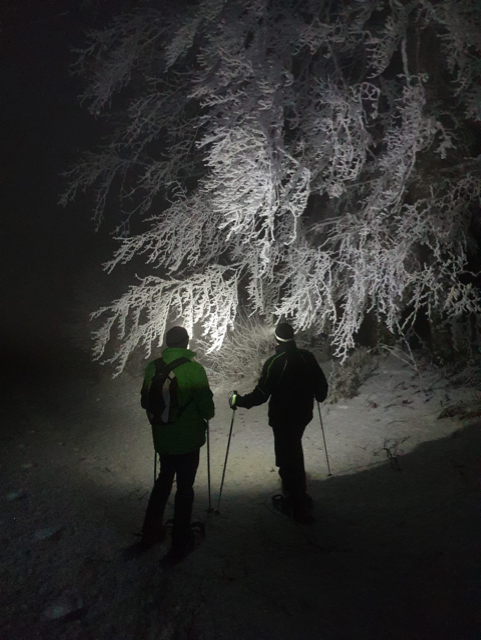 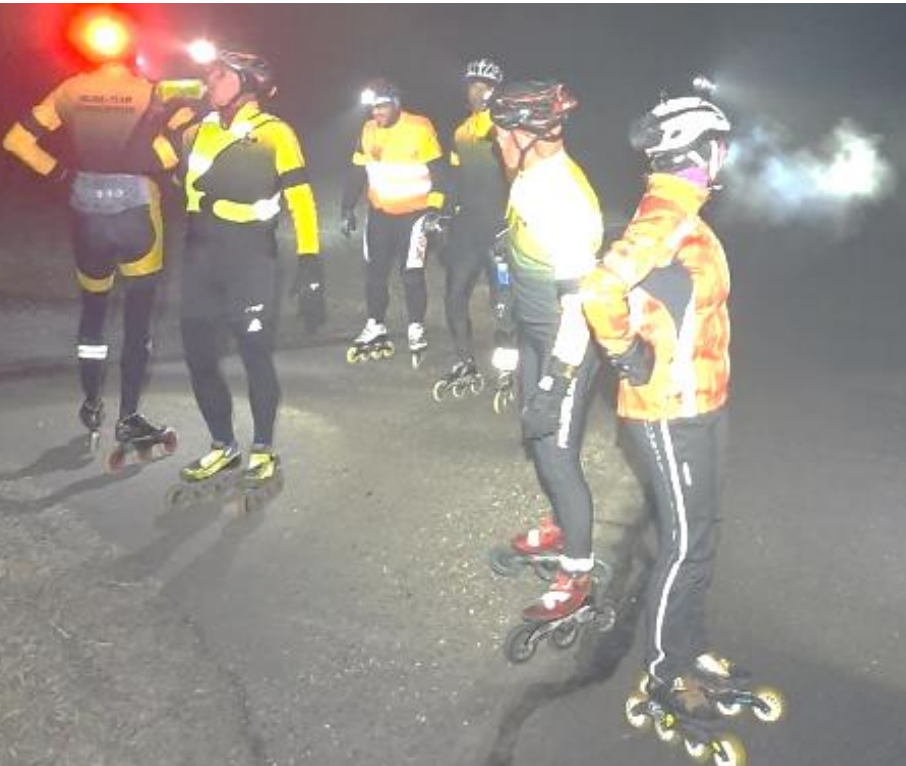 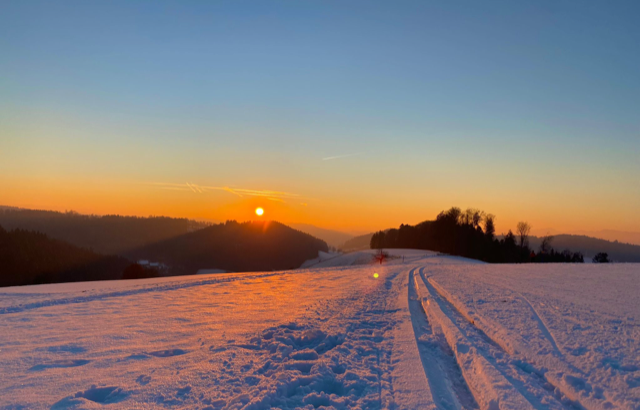 Coronabedingte Alternativen oder zur Abwechslung:

Training draussen mit Stirnlampe
Nachtschneeschuhtouren
Nachtskifahren
Nachtlanglauf auf den umliegenden Loipen
…
Sommertraining: Mittwochabend und Sonntagmorgen
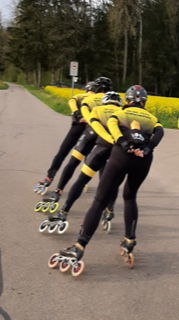 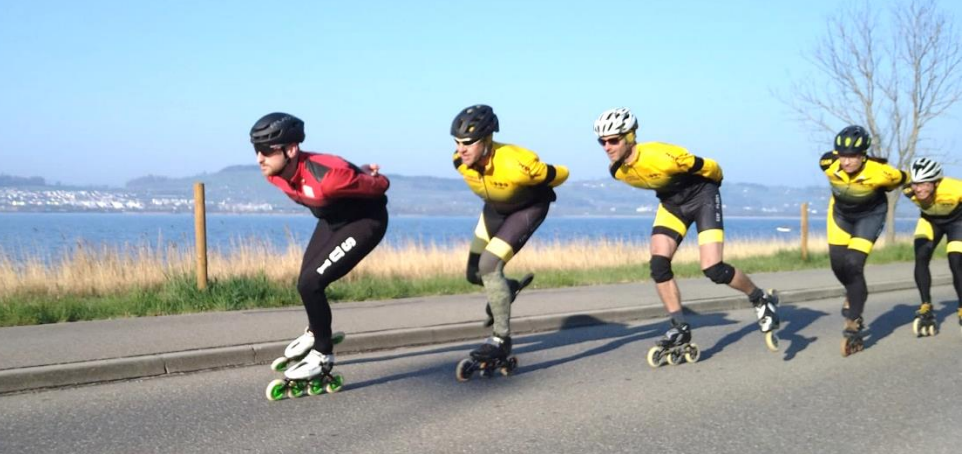 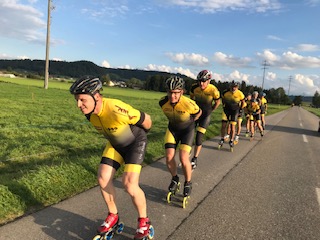 verschiedene Inlinerouten
diverse Stärkeklassen (Speed- und Geniessergruppe)
Treffpunkt: immer aktuell auf Homepage oder Chat
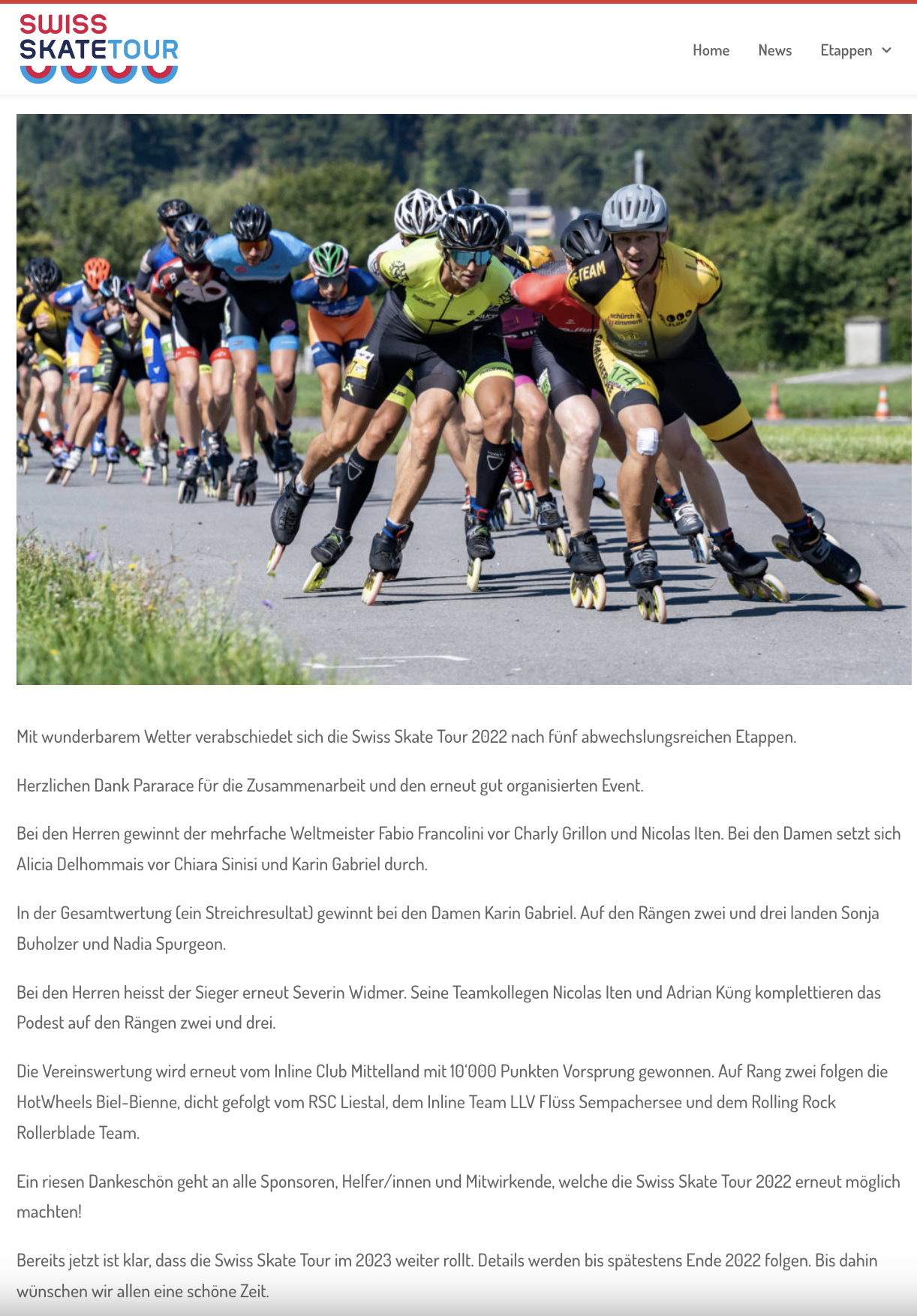 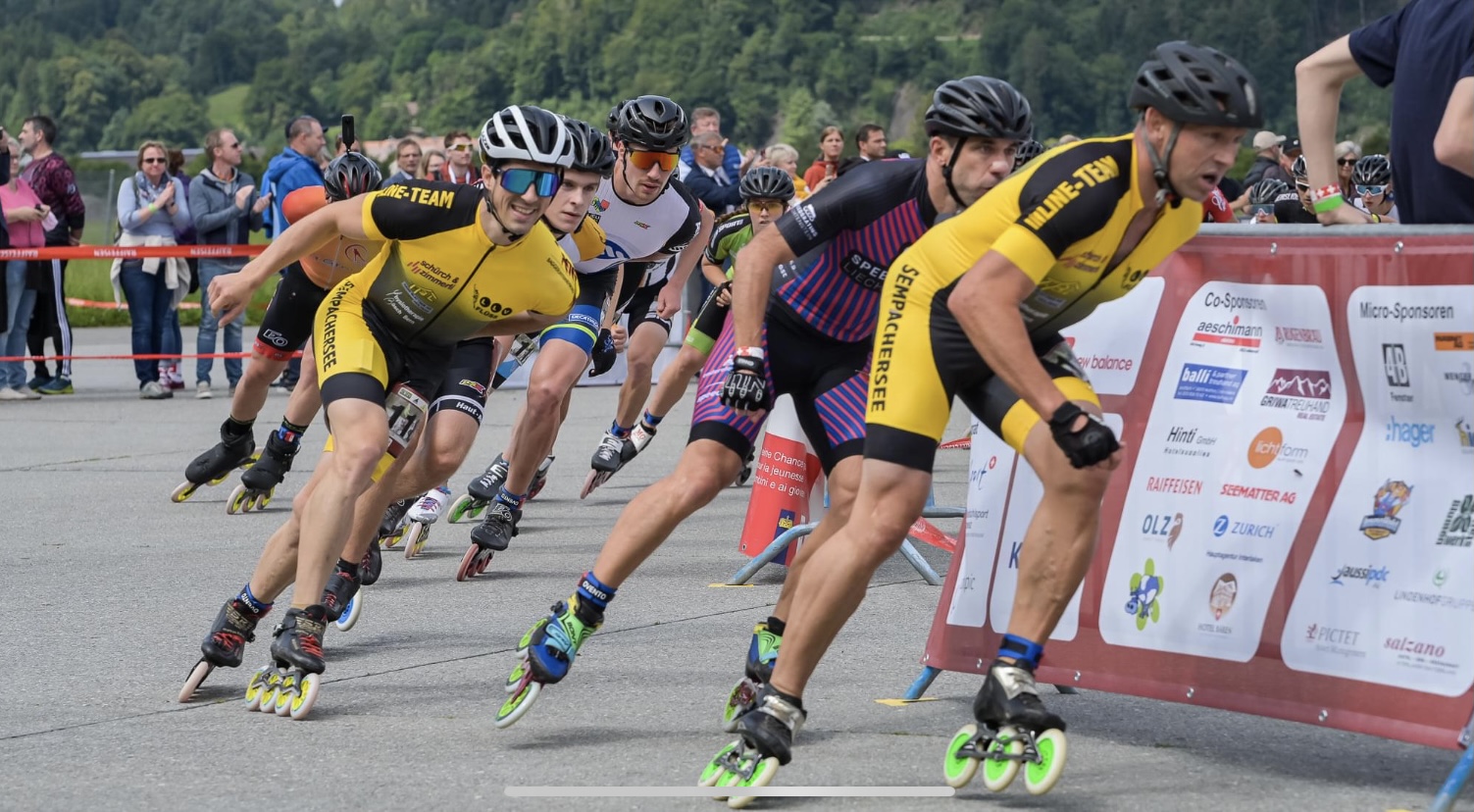 Nationale und internationale Inline Rennen


Swiss Skate Tour mit 5 Etappen (div Podestplätze. Gesamtwertung Damen Ränge 1 und 2 und Herren auch Spitzenplatzierungen, Team 4 von 152)
24 Rennen Le Mans (Rang 3)
Europameisterschaft Masters (Damen Rang 2 und 6 und Herren 6… )
Schauinslandkönig Freiburg i.B. (Platz 1 bei den Damen und den Herren) 
Berlin Marathon (Podestplätze in der AK und hervorragende Platzierungen)
...






Resultate auf der Homepage
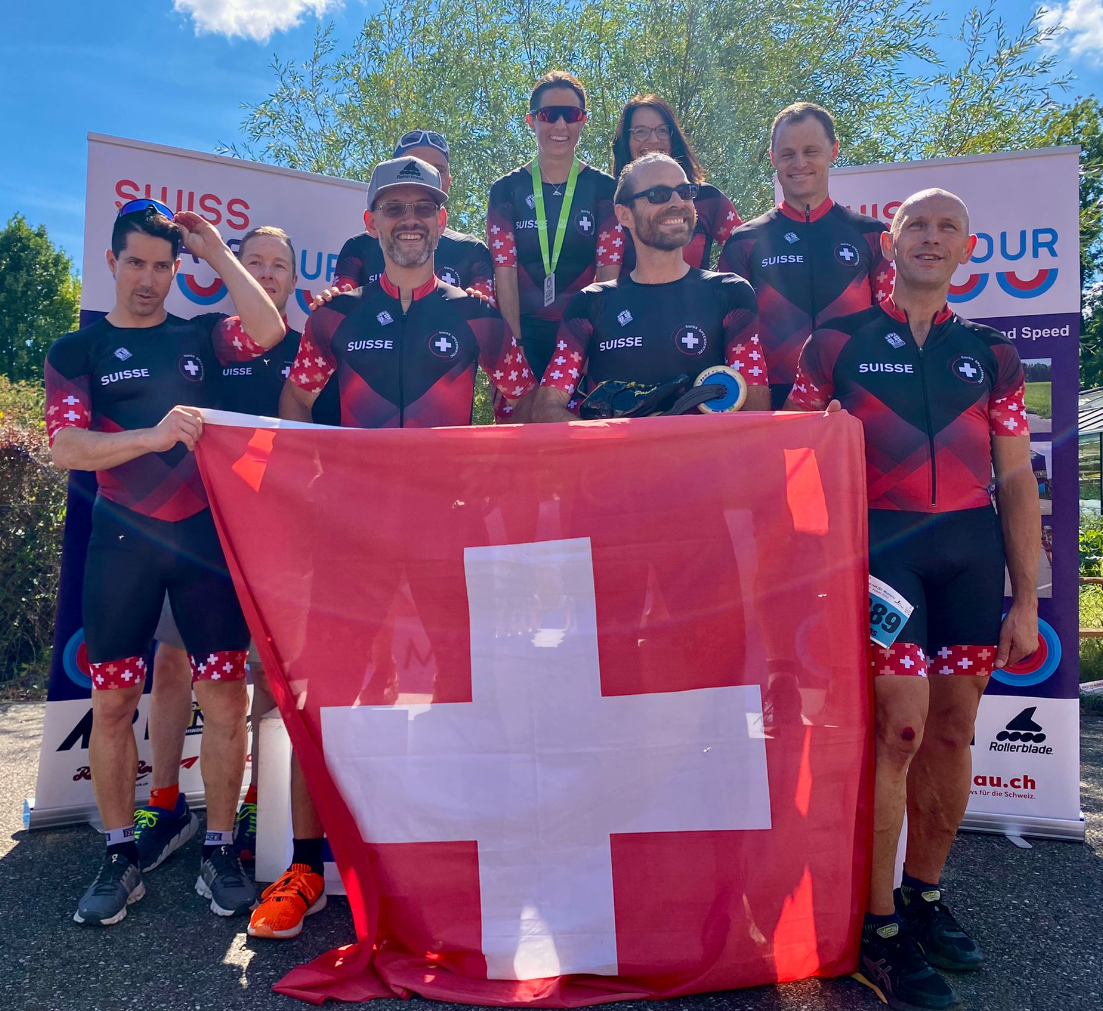 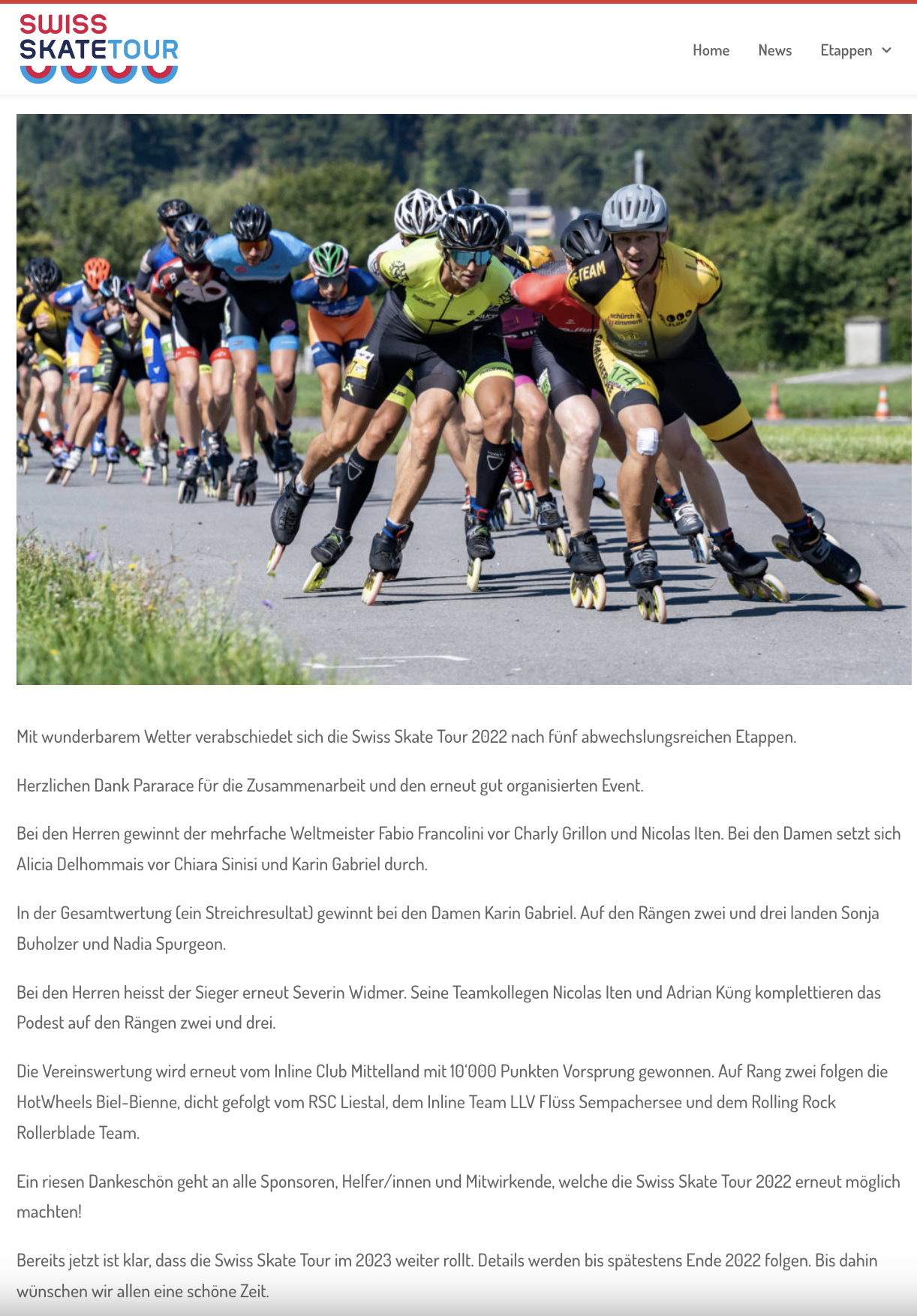 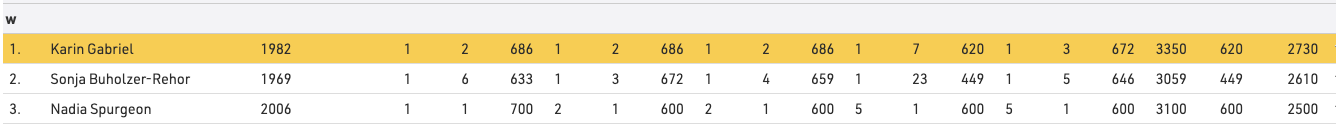 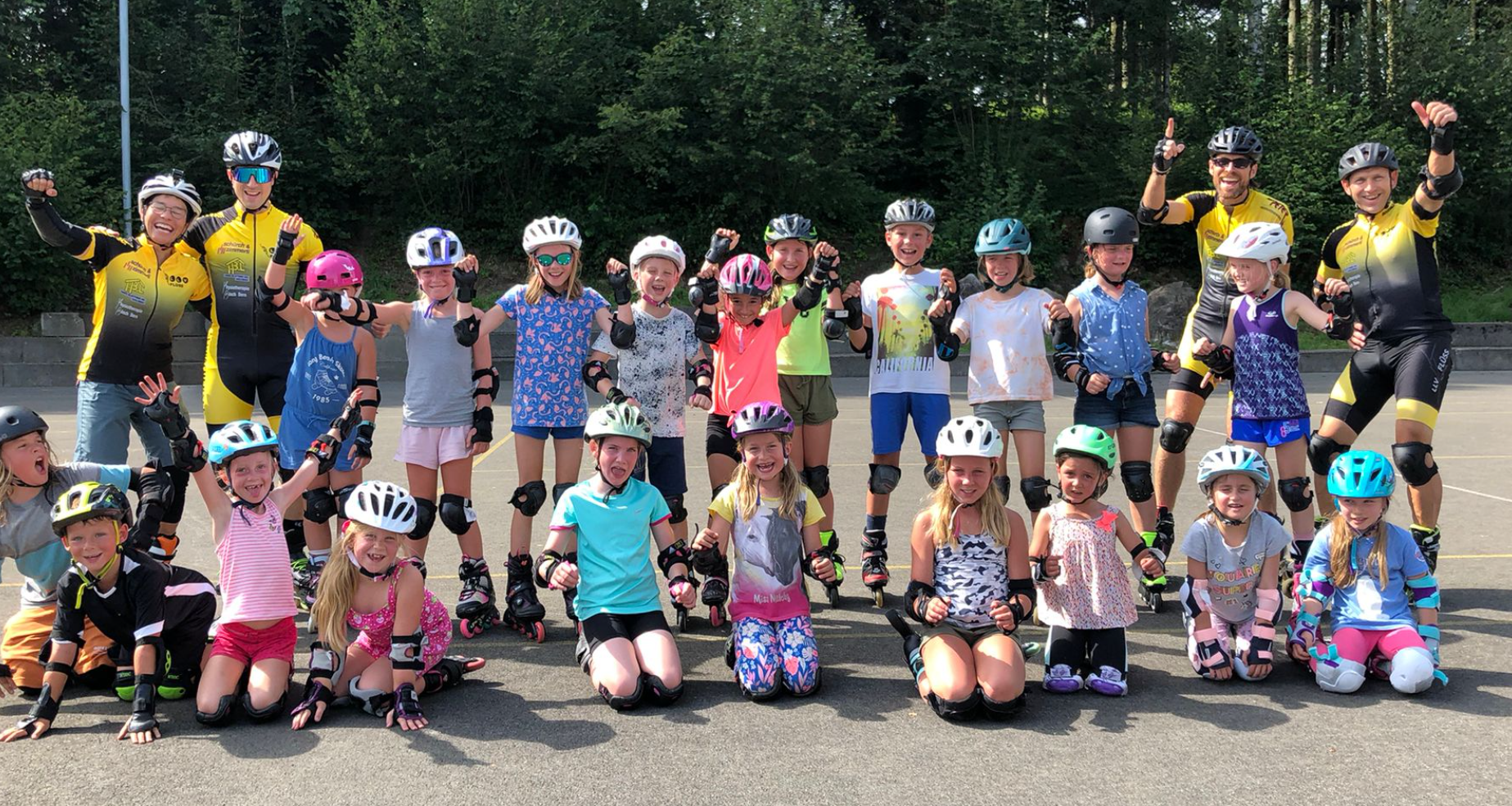 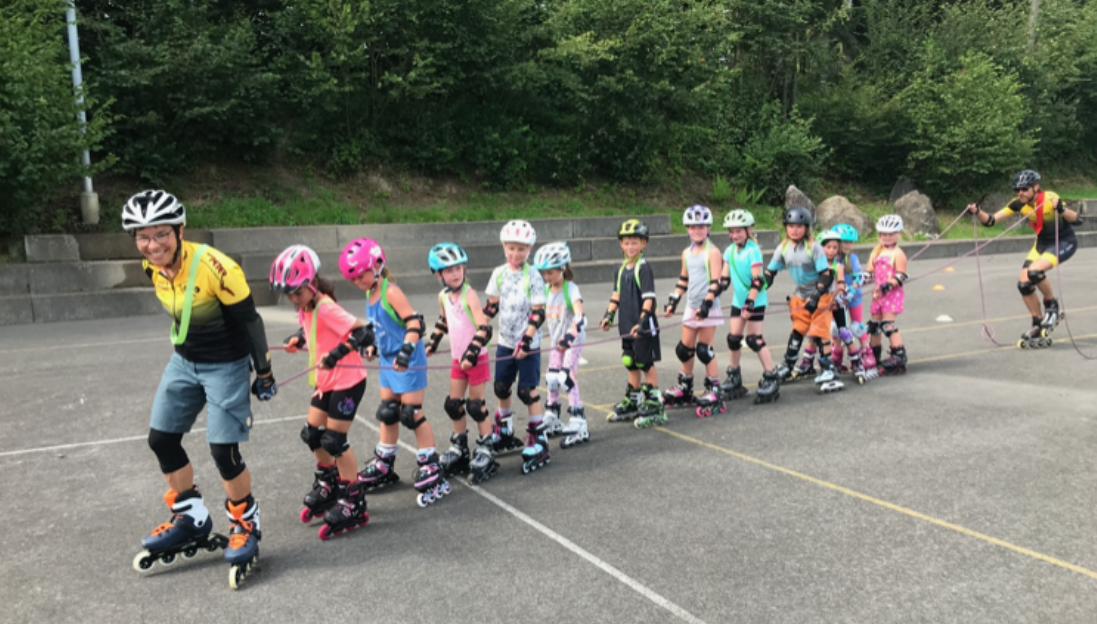 Ferienpass Kurse:

Buttisholz
Sempach-Neuenkirch-Hellbühl
Kanton Nidwalden
Sempach Station 
Nottwil


Kids on Skates Kurs: Basiskurs in Schenkon
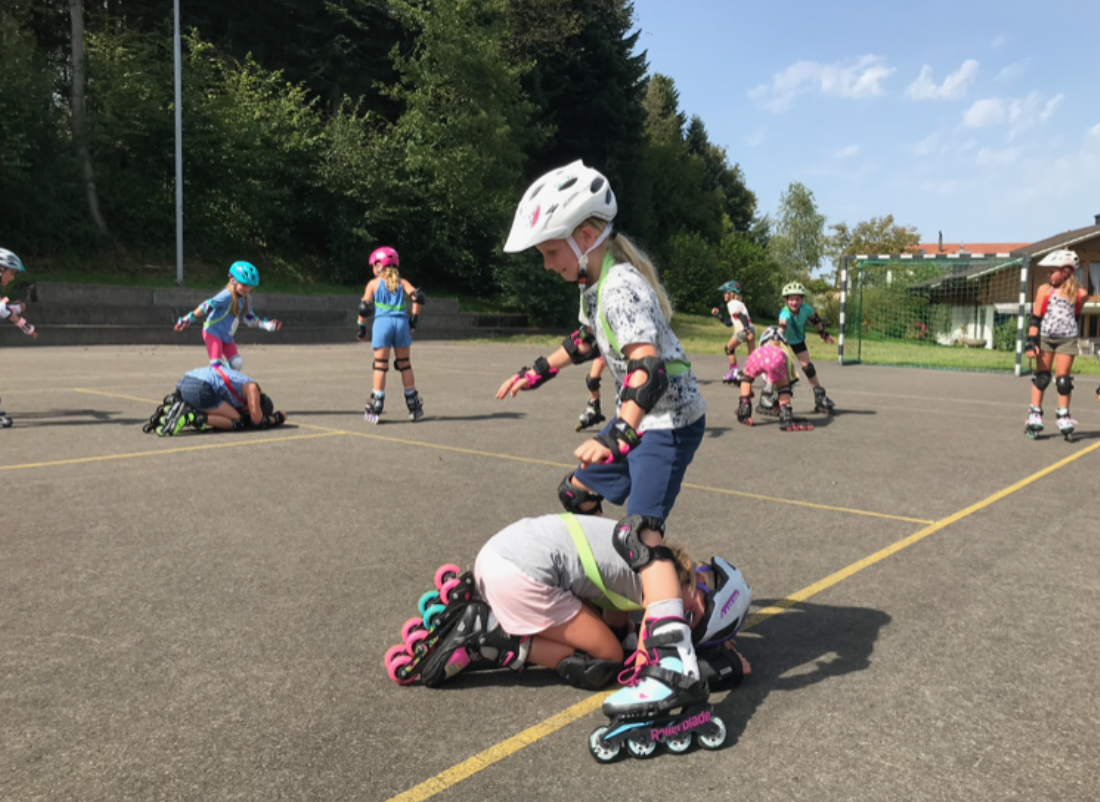 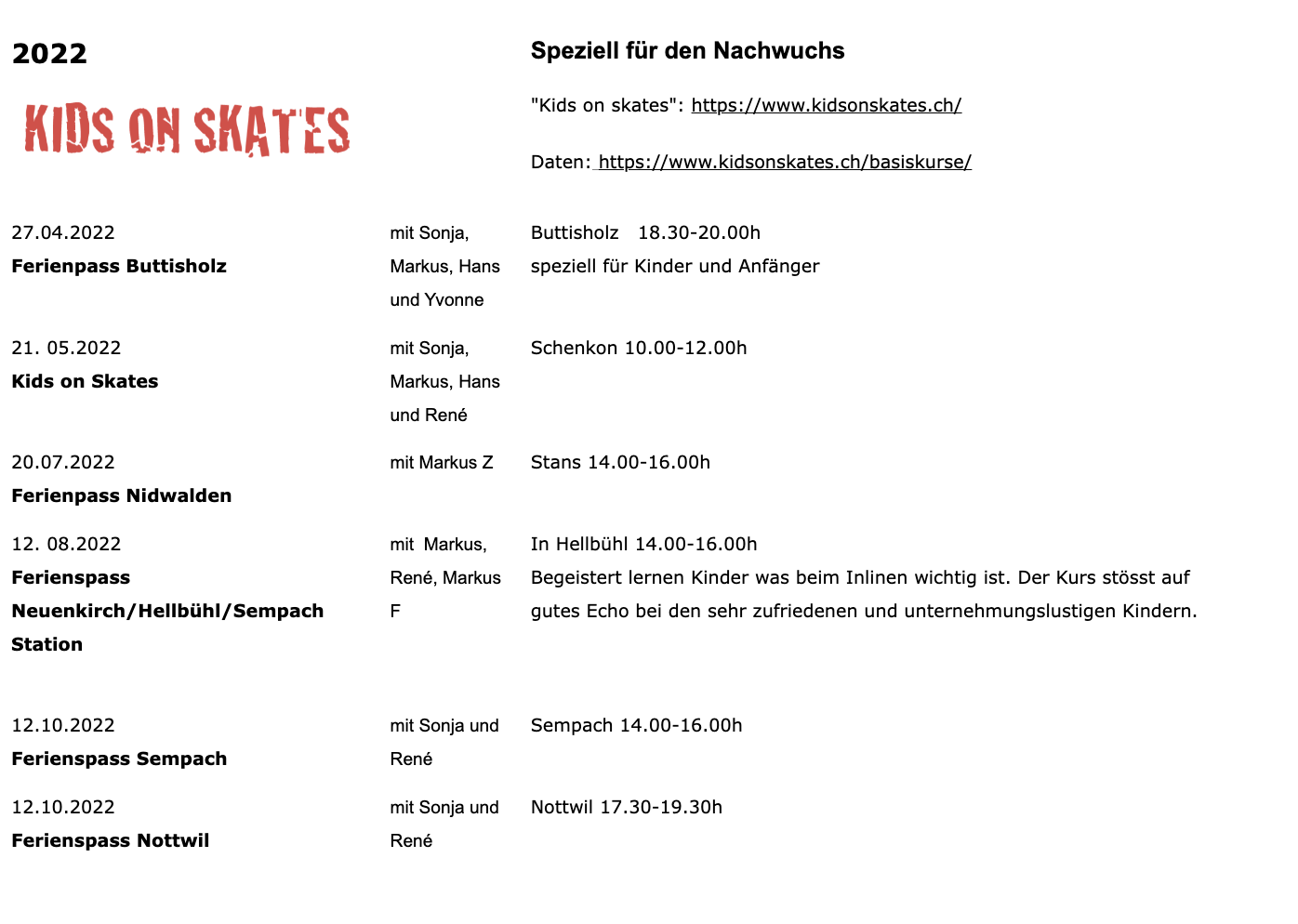 Diverse Ausflüge
Ausfahrten mit anderen Vereinen…
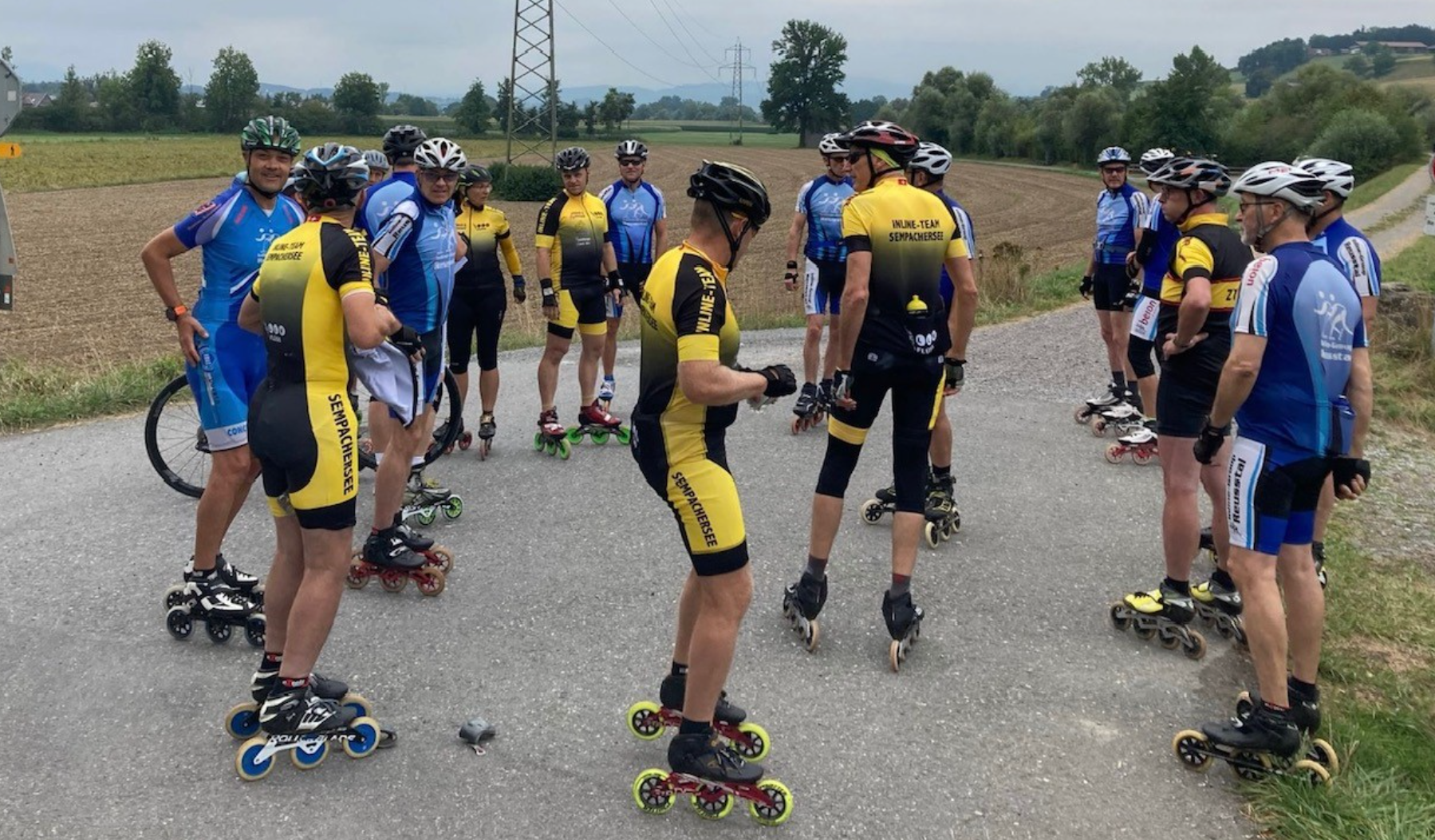 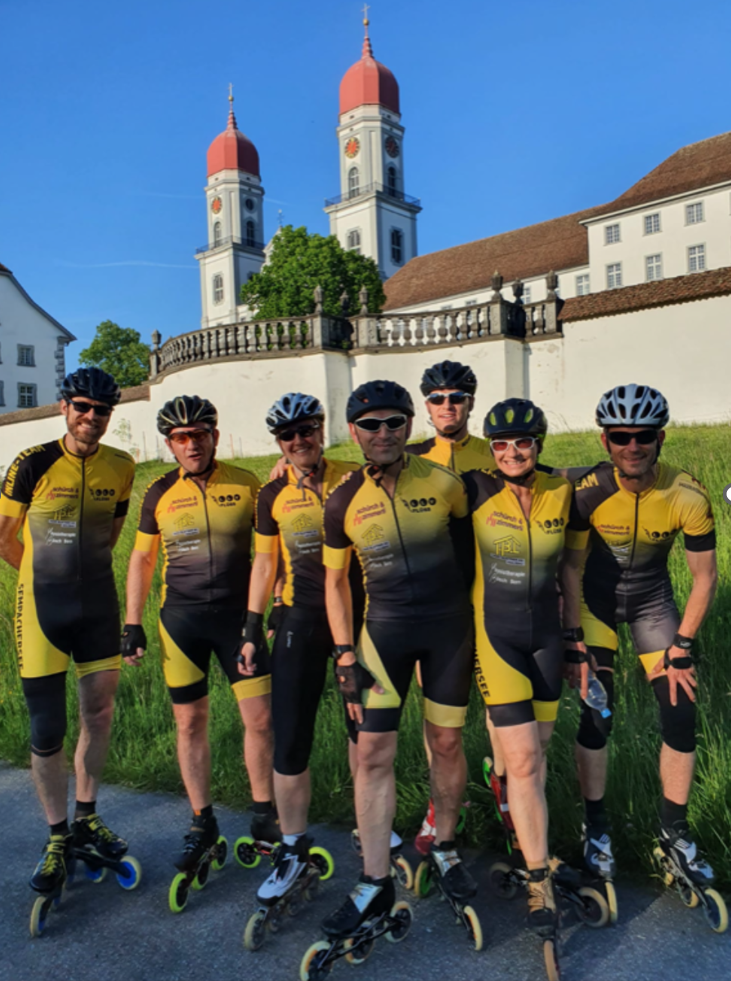 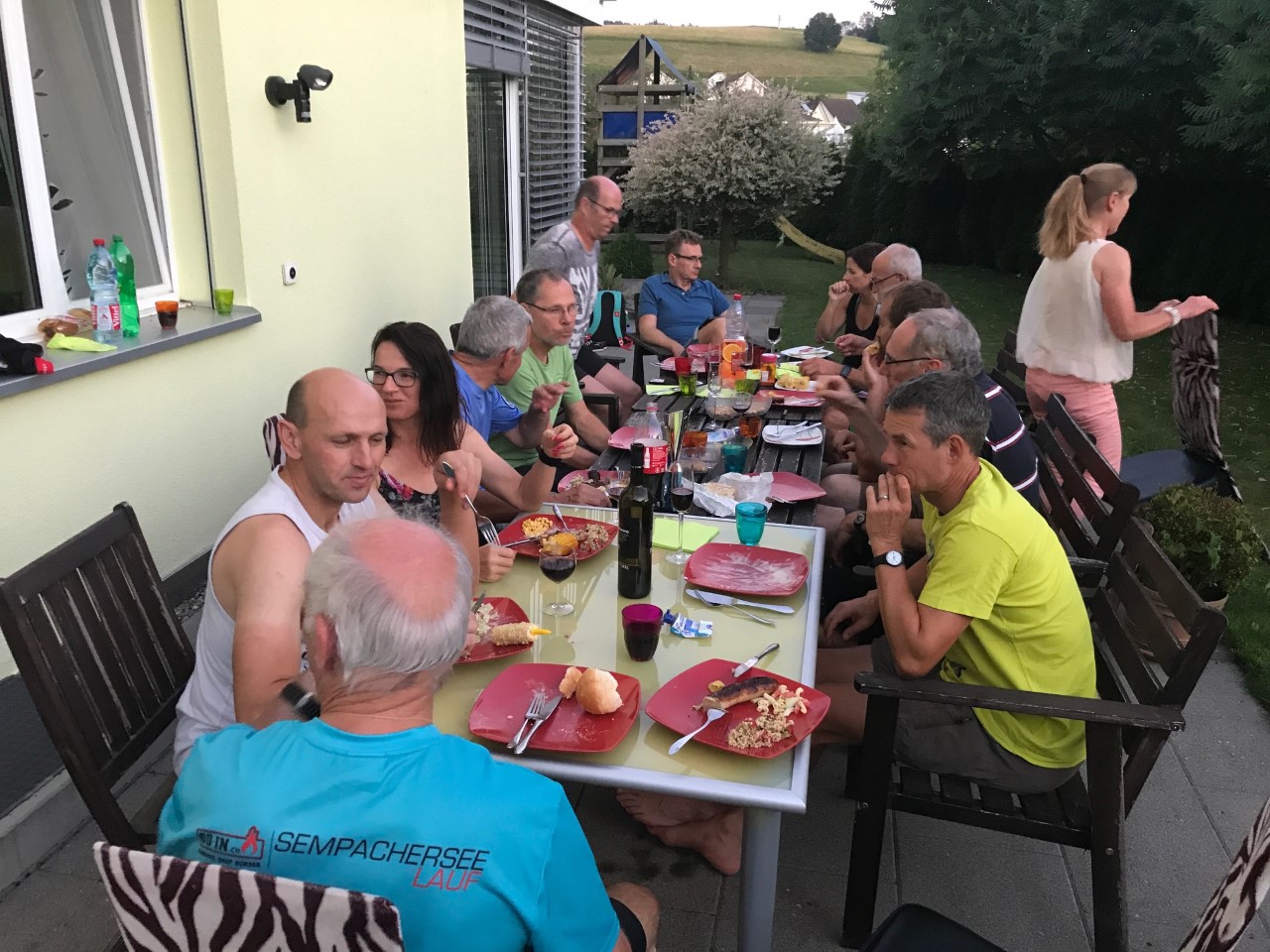 …und auch das Gesellige kommt bei uns nicht zu kurz!
Nach Waldshut, ins Elsass…
Alle weiteren Informationen findet ihr auf unserer Homepage. 






Ihr seid jederzeit bei uns herzlichen willkommen.
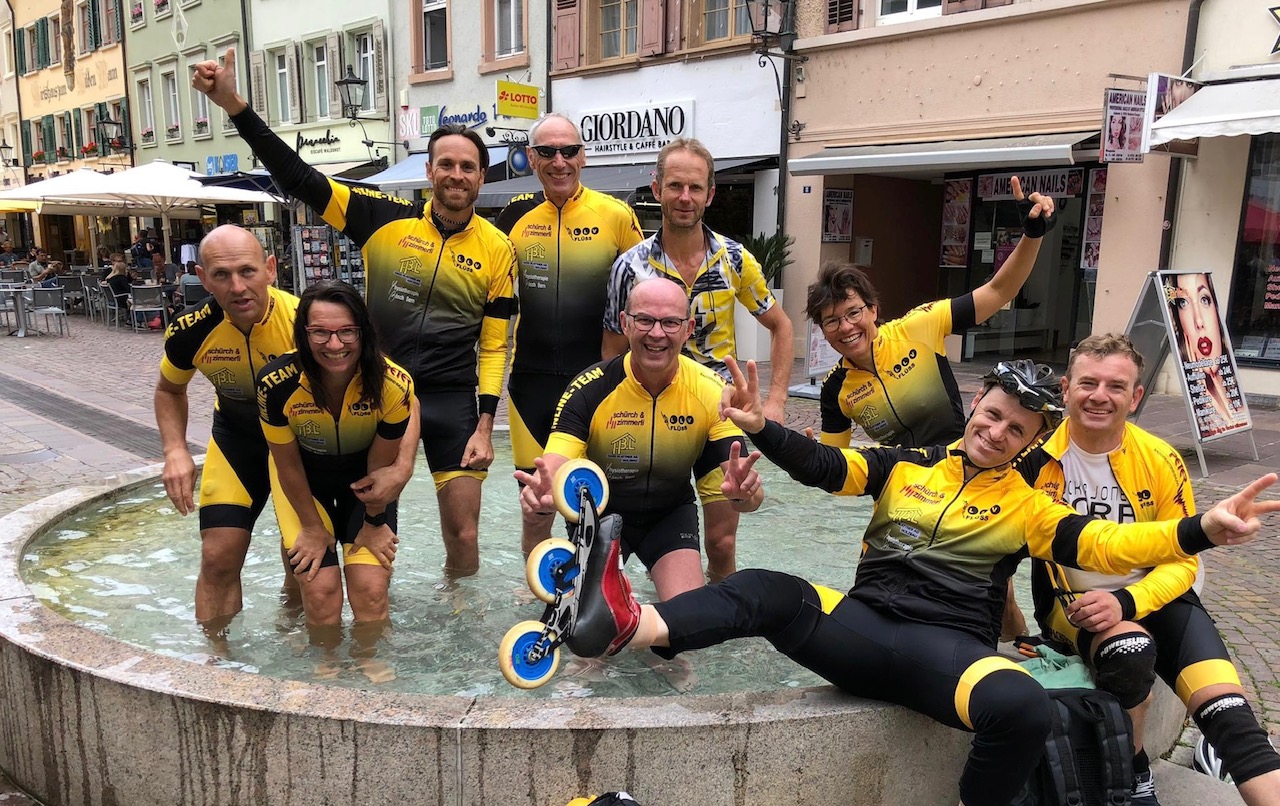 www.inline-fluess.ch
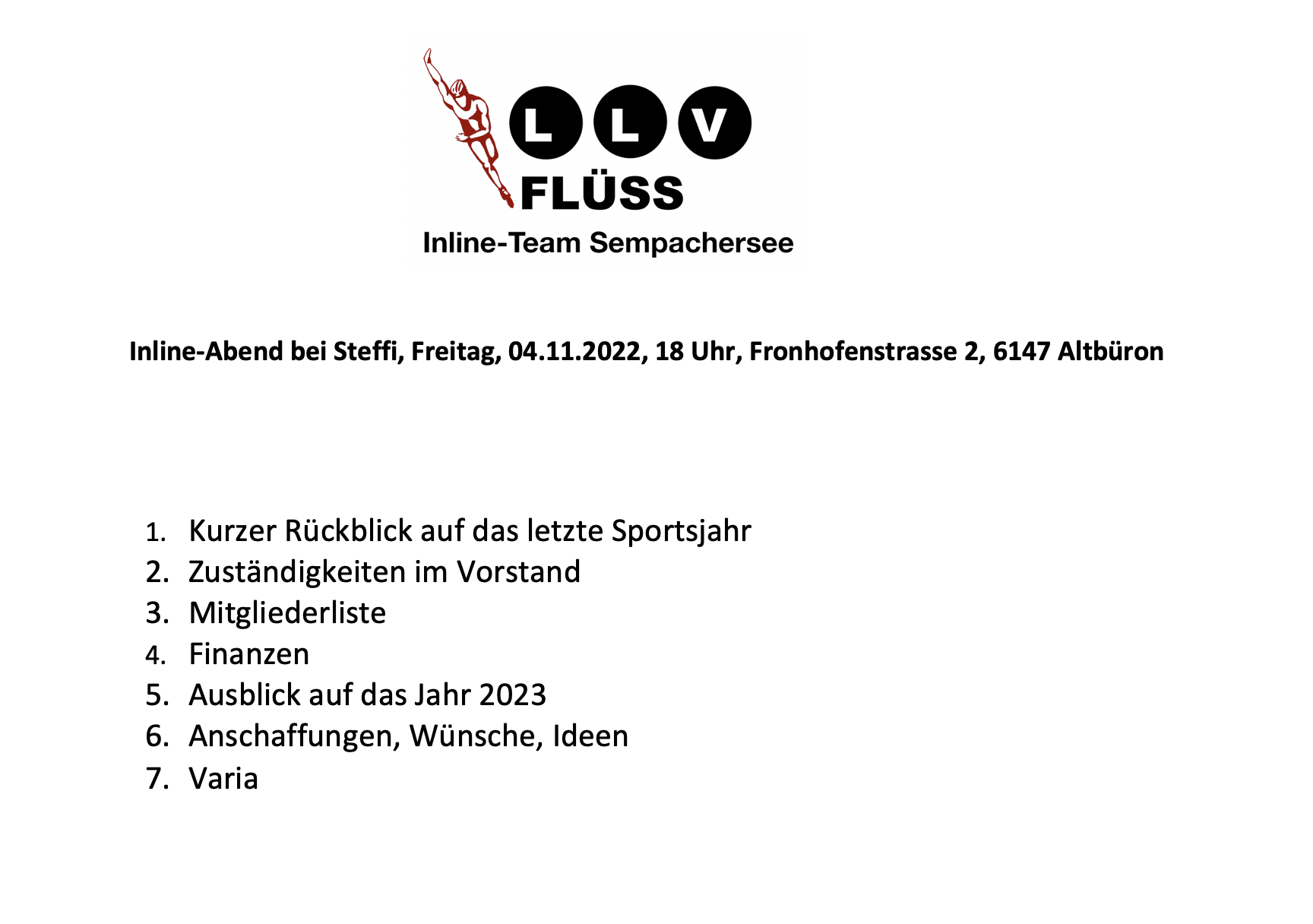 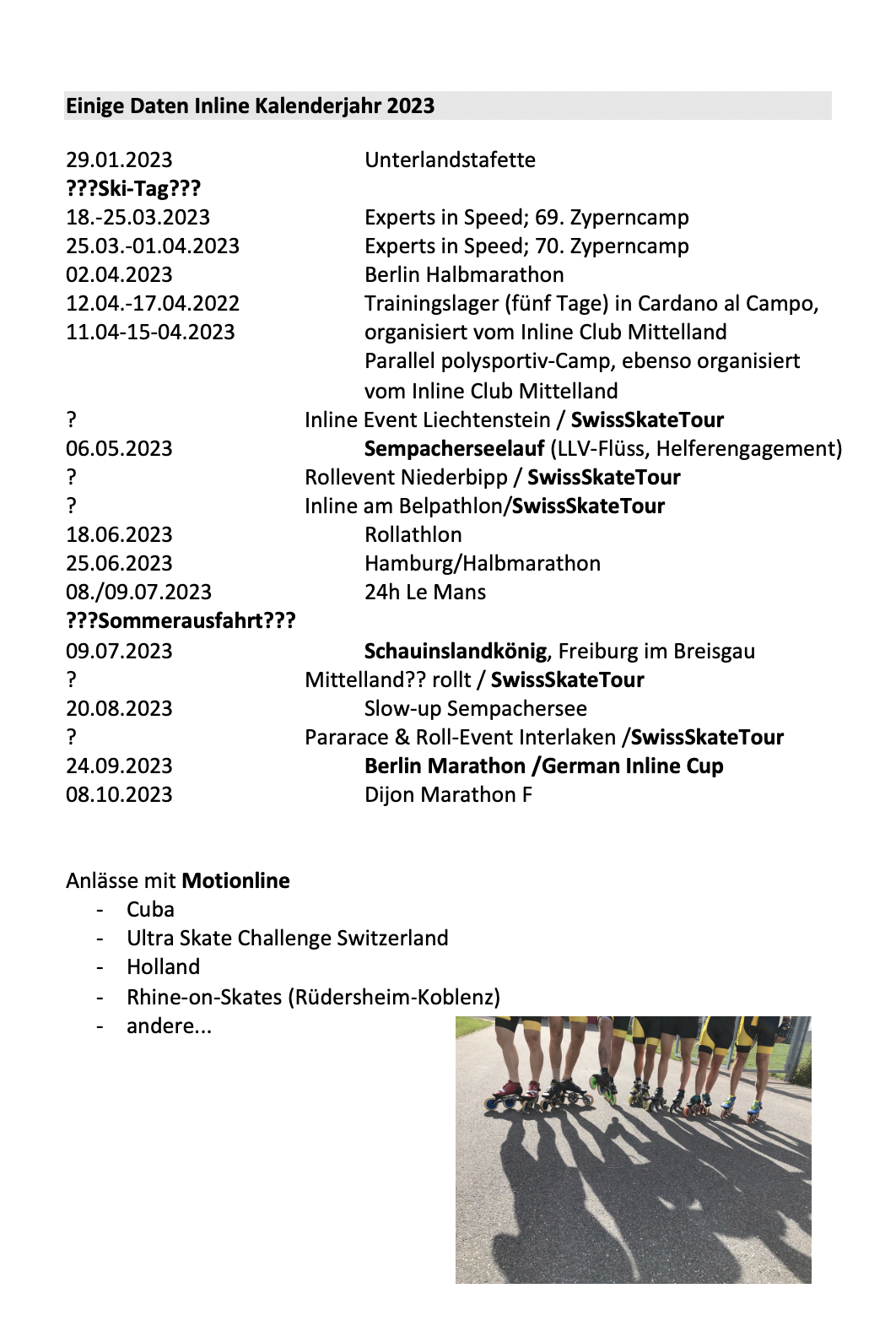